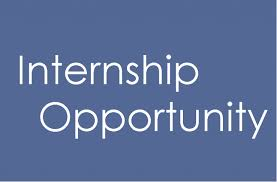 Boulé  Foundation Internship at Sarasota Memorial Health Care System
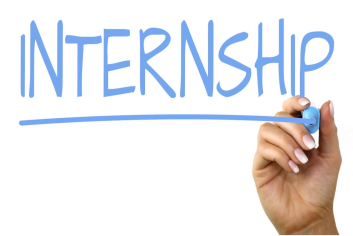 Clinical – Patient Relations Rep II ($10.00/hour, 20 hours/pay period)
Internship may include:	 
Greets patient
Scheduling patient appointments
Patient check in/out
Act as a liaison between physician, patient, facility

Hospitality – Nutrition Attendant ($10.00/hour, 20 hours/pay period)
Internship may  include: 
Delivering patient meals
Learning basic of special diets
Assisting with meal service
Taking patients orders via iPad
Preparing snacks for delivery
Delivering floor stock to nursing pantries
 Information Services – Desk Top Analyst ($10.00/hour, 20 hours/pay period)
 Internship may  include: 
Provide excellent customer service
Receive Information Technology support requests via phone/email
Records IT support requests into Desk Call Tracking System
Collect accurate and pertinent information about IT support requests
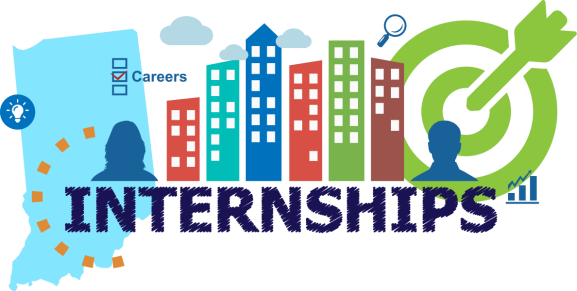